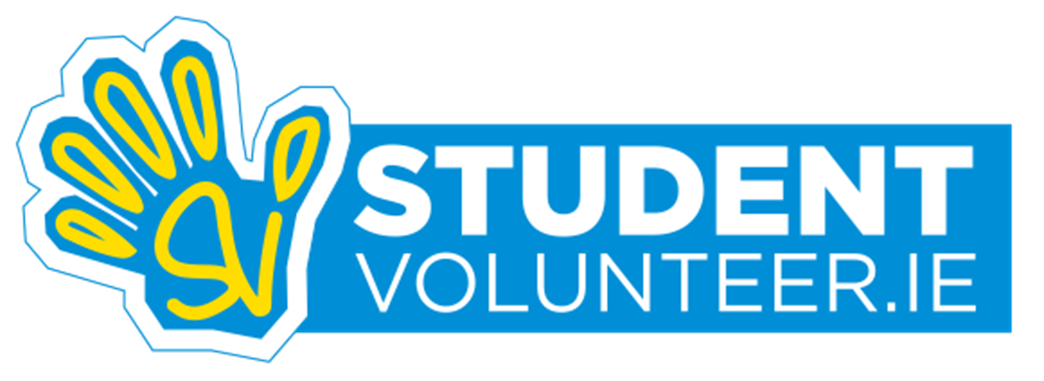 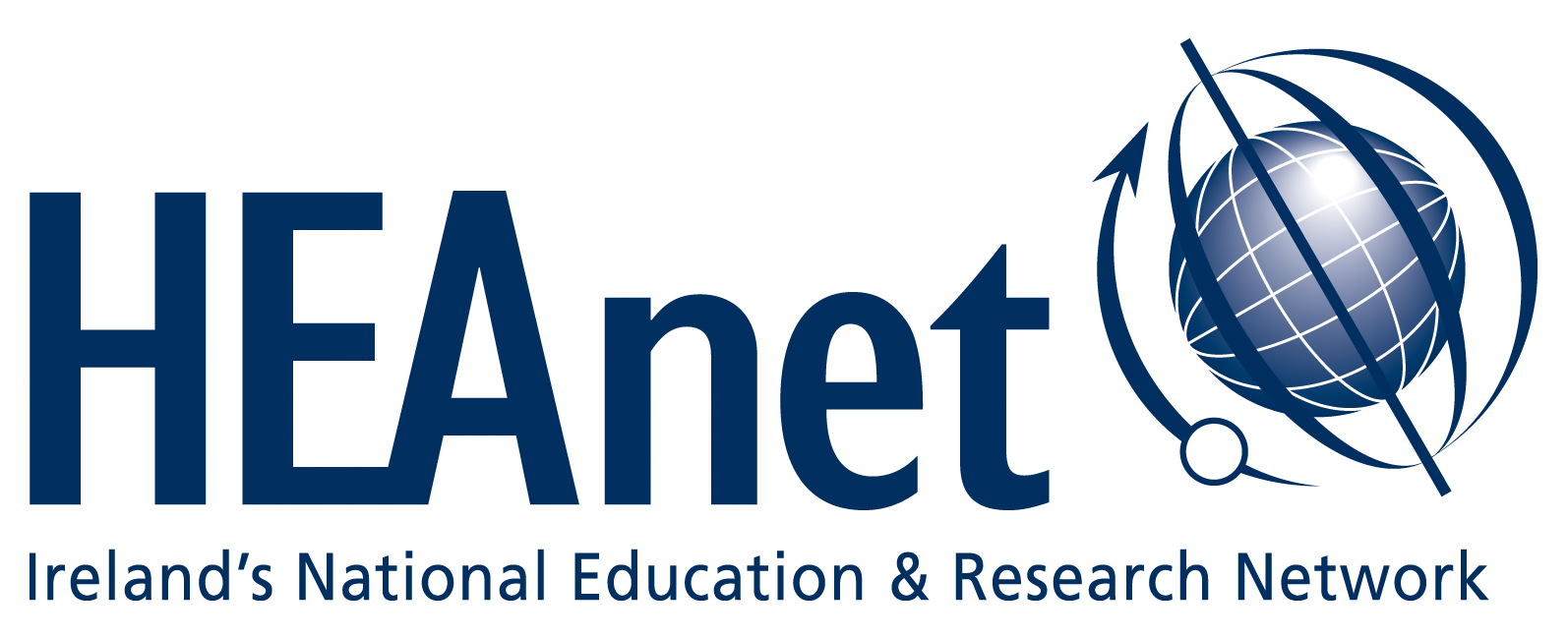 Dr Lorraine Tansey
StudentVolunteer.ie Programme Manager
lorraine.tansey@ul.ie
SAI Summer Seminar 2024, Theresa O'Leary, UCD in the Community
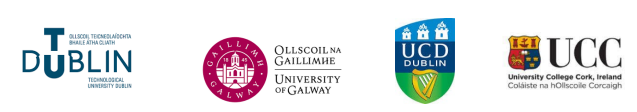 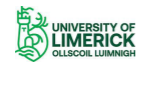 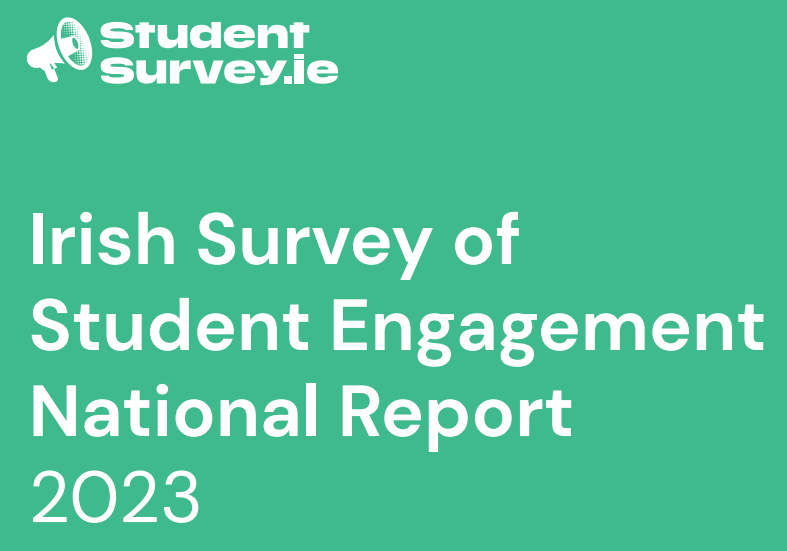 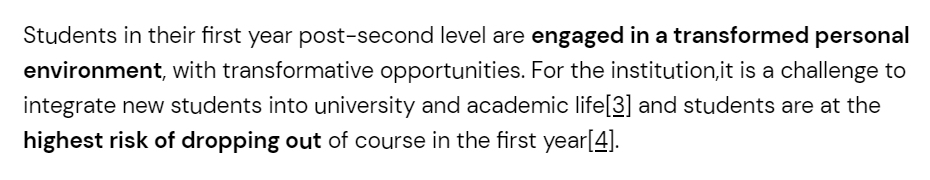 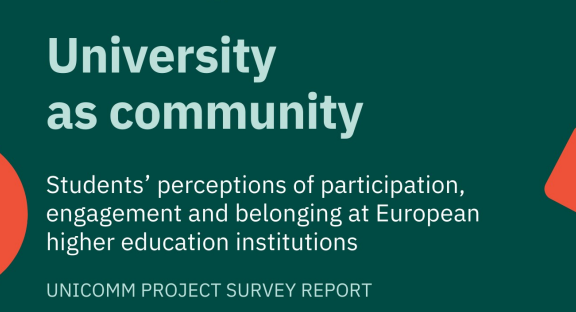 Volunteering activities within the university clearly represent the most frequently mentioned activity, with 37% of all students claiming that they have volunteered at their higher education institution. 

On the other hand, Service Learning and outreach activities, as comparatively new forms of participation, were mentioned less frequently; possibly they are also unknown to students.
[Speaker Notes: https://wolontariat.uw.edu.pl/wp-content/uploads/2023/09/UNICOMM-Survey-Report-2023.pdf]
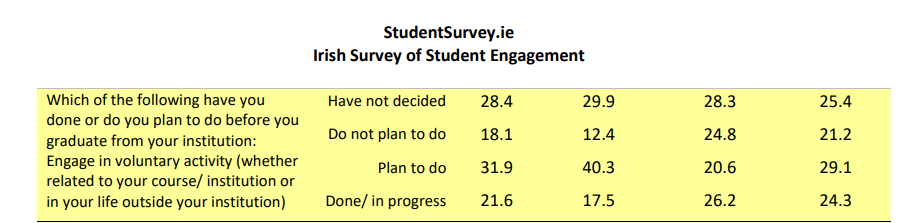 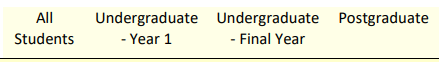 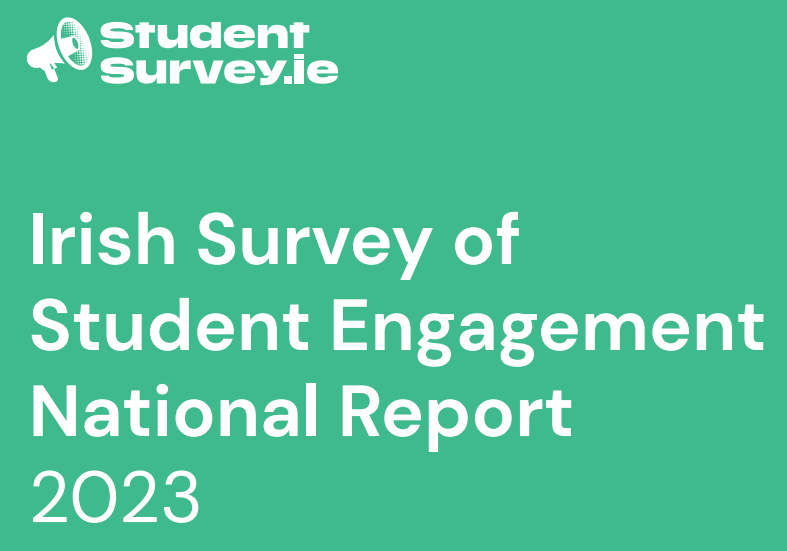 https://report.studentsurvey.ie/sites/default/files/2023-11/Appendix%203%20Tables%20to%20accompany%20Chapter%202.pdf
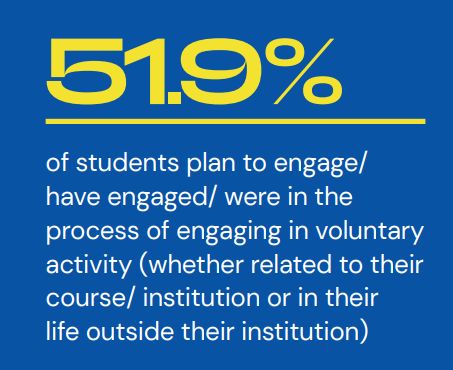 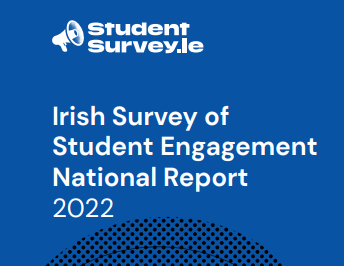 https://report.studentsurvey.ie/sites/default/files/2022-09/StudentSurvey.ie%20National%20Report%202022%20Executive%20Summary_0.pdf
Researching theProblem
StudentSurvey.ie (2023) indicates 46.5% do not plan to volunteer and have not decided to volunteer.
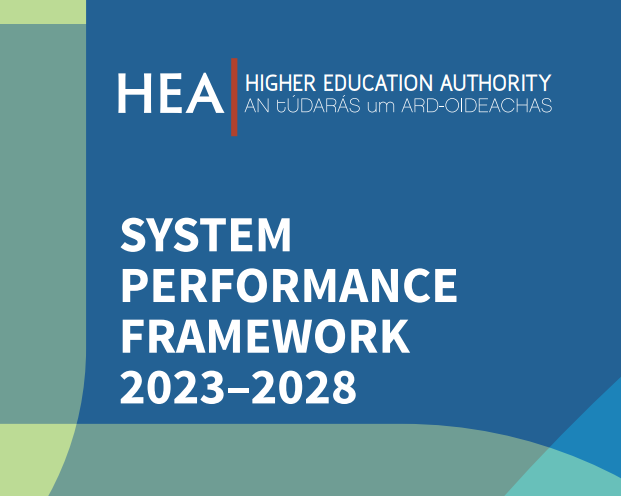 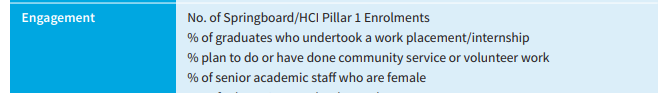 Strategic Priorities
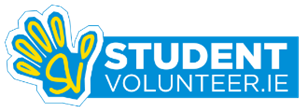 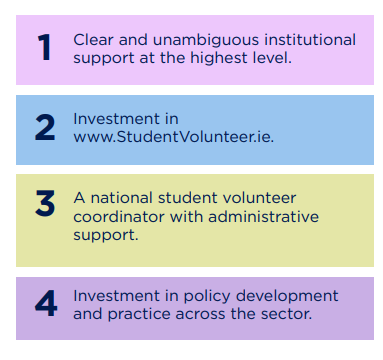 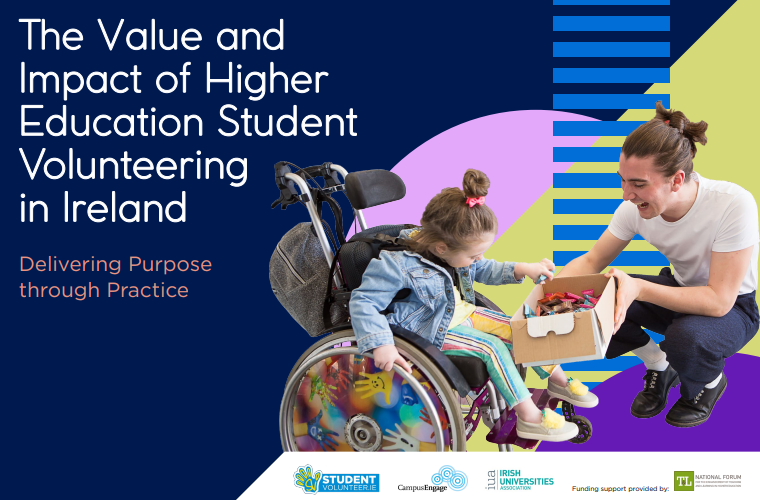 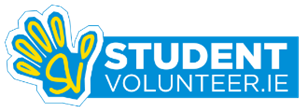 Objectives
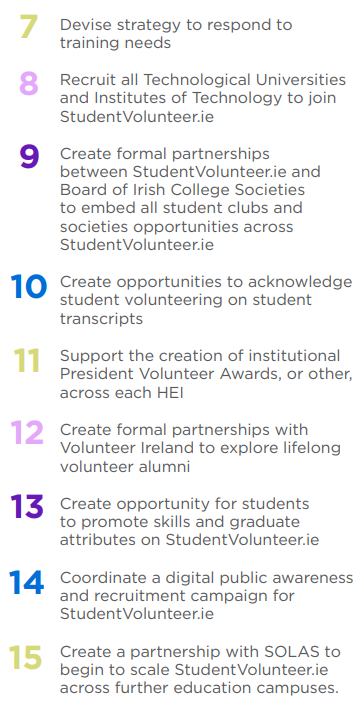 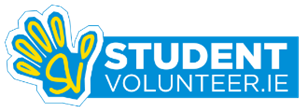 Our Mission 
To consolidate, strengthen, support, and promote higher education (HE) student volunteering in Ireland. Our work focuses on delivering HE civic engagement policies and practices by acknowledging, sustaining, growing, reporting, researching, and recognising student volunteers across the sector. 


Our Vision 
Every third-level student in Ireland has the opportunity to volunteer and this activity is recognised and supported throughout their volunteering journey.
[Speaker Notes: https://opencourses.ie/opencourse/enabling-student-volunteering/]
SDGsImpact
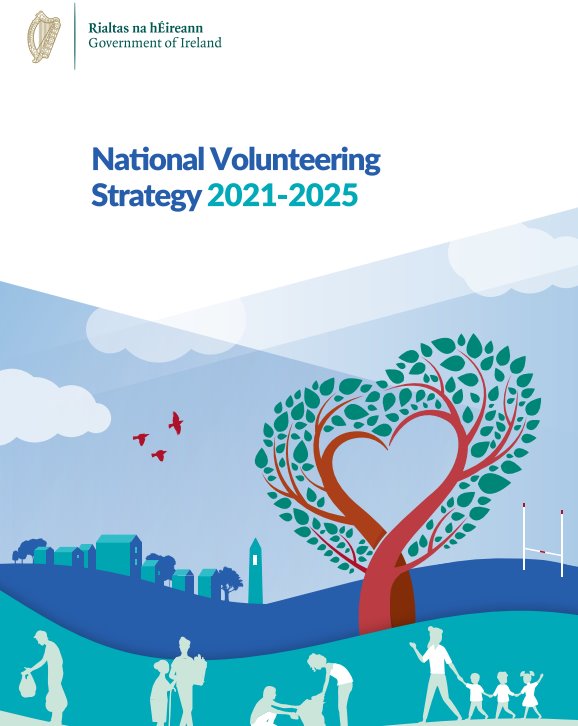 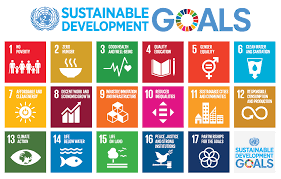 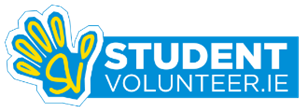 Students, Education, SocietyImpact
Students have logged 356,056 volunteering hours with community.

Total 
Organisations accounts: 1,430
Volunteer Opportunities Online: 1,915
Student accounts: 22,494
Student Applications to Volunteer: 26,393
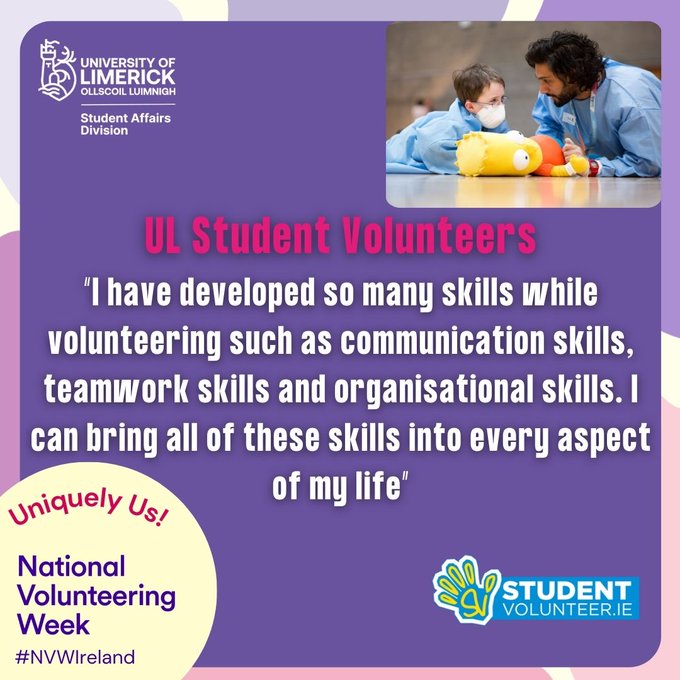 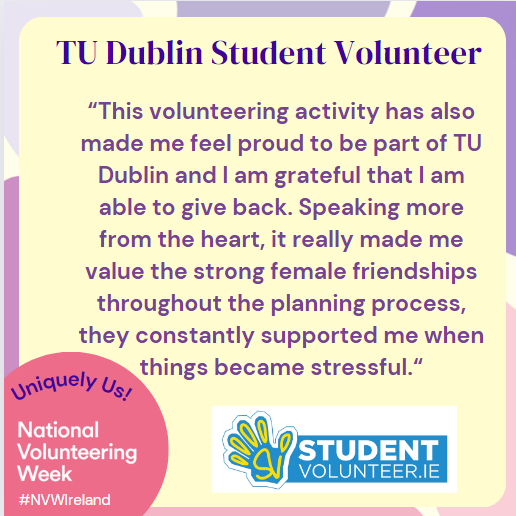 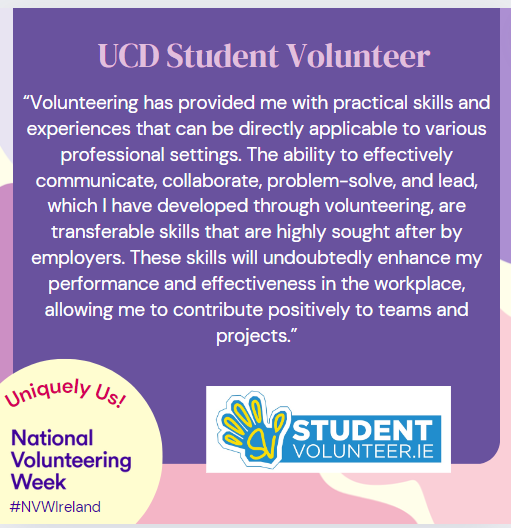 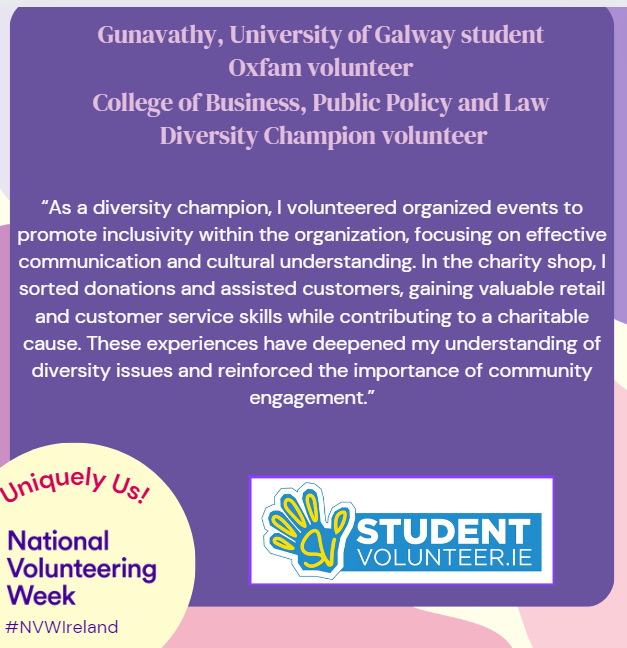 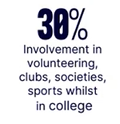 2024 Early Careers Employer Survey Results
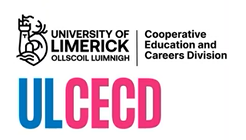 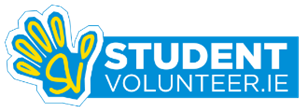 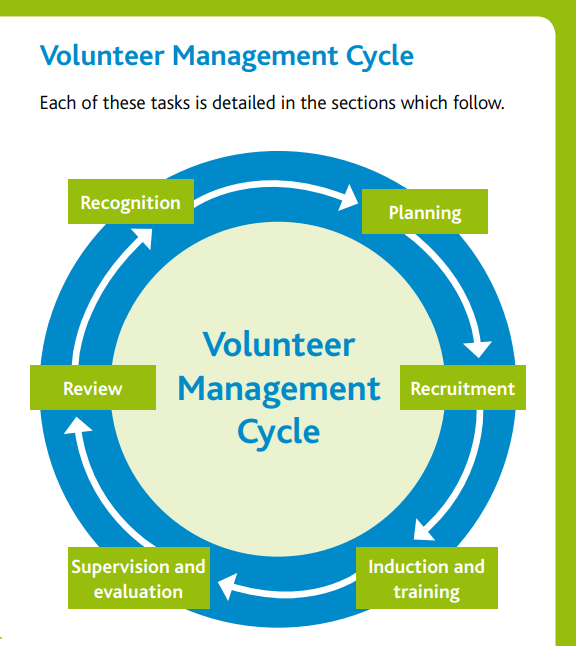 Technology to ConnectEngagingPeople
https://www.citizensinformationboard.ie/downloads/training/Managing_Volunteers_08.pdf
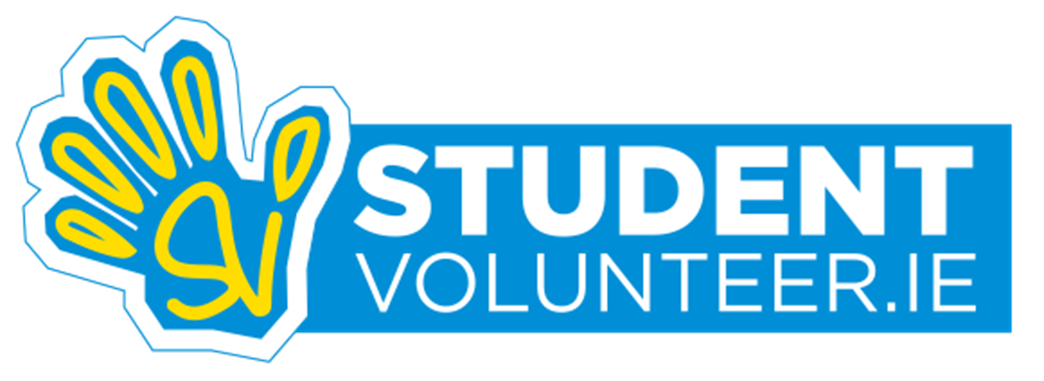 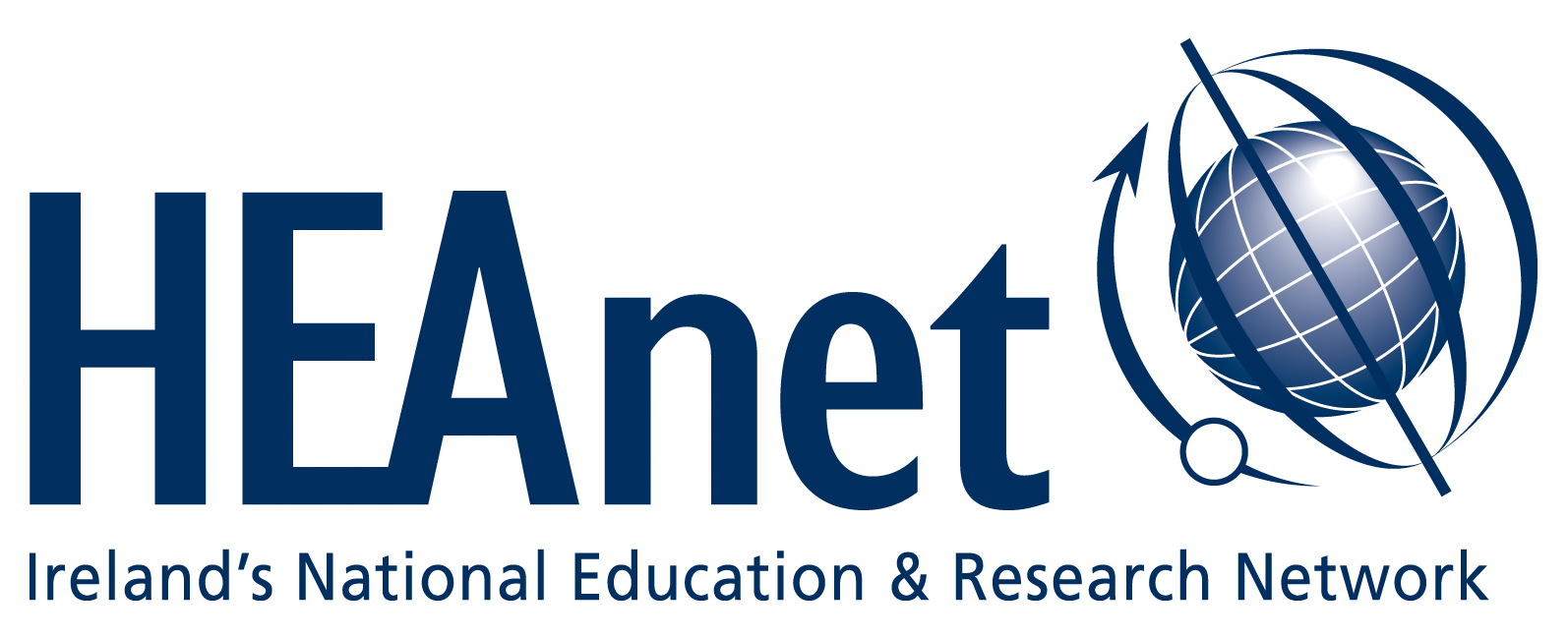 Dr Lorraine Tansey
StudentVolunteer.ie Programme Manager
lorraine.tansey@ul.ie
SAI Summer Seminar 2024, Theresa O'Leary, UCD in the Community
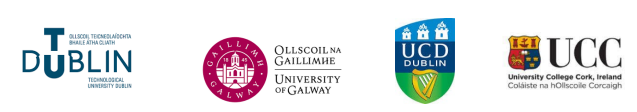 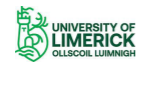 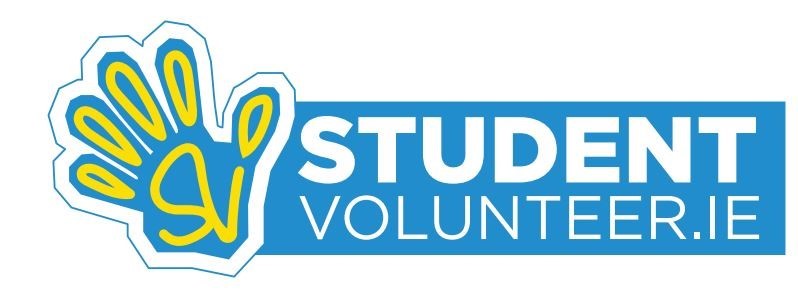 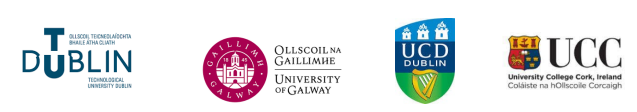 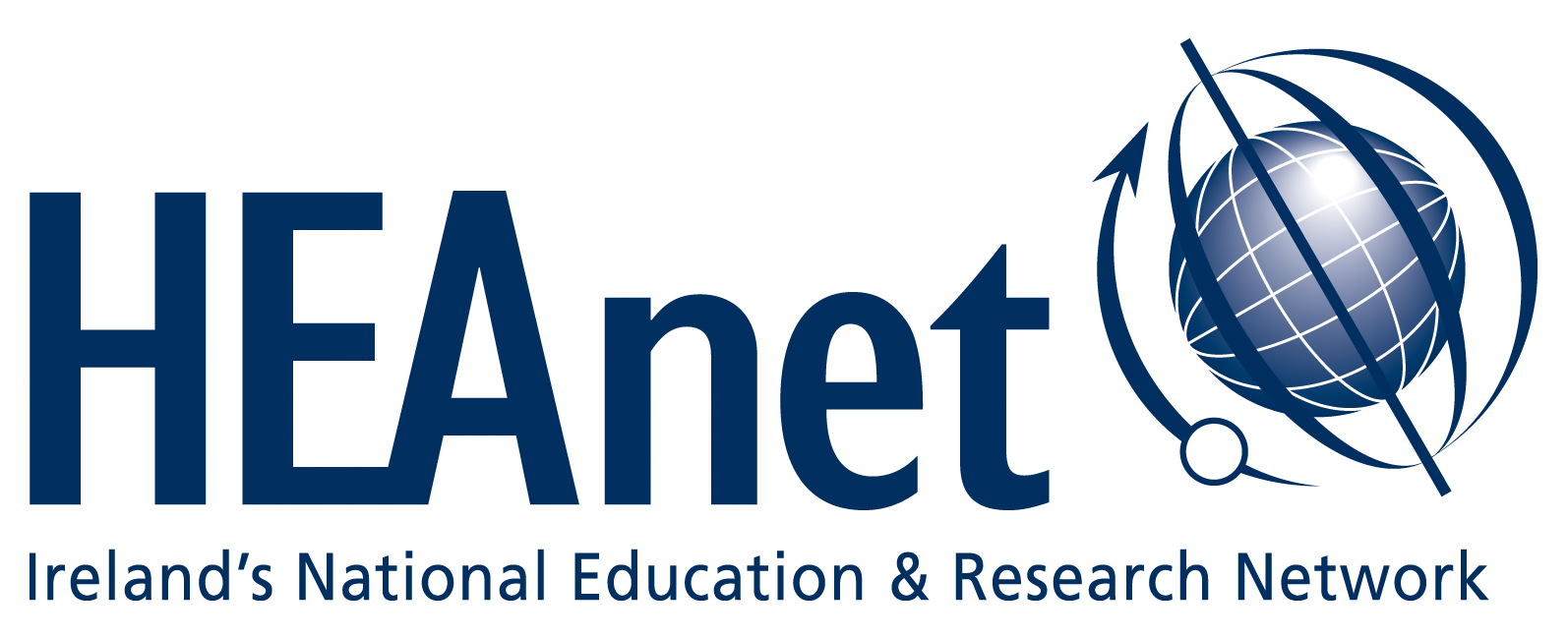 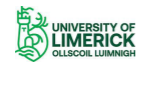